Basics in Molecular Modelling of Drugs
Pharmacy – 4th section of study
Specialization: Pharmaceutical Chemistry
4th Lecture
Topics: Survey of molecular docking methods, rigid docking, flexible docking. Searching function, algorithm for conformers searching, scoring functions. Survey and comparison of programs for molecular docking. Free available software (AutoDock Vina, DOCK), commercially available software, on-line docking possibilities (servers). Critical evaluation of molecular docking results. Usage of molecular docking – virtual screening (HTVS), ligand modification (ligand growth).
Molecular docking
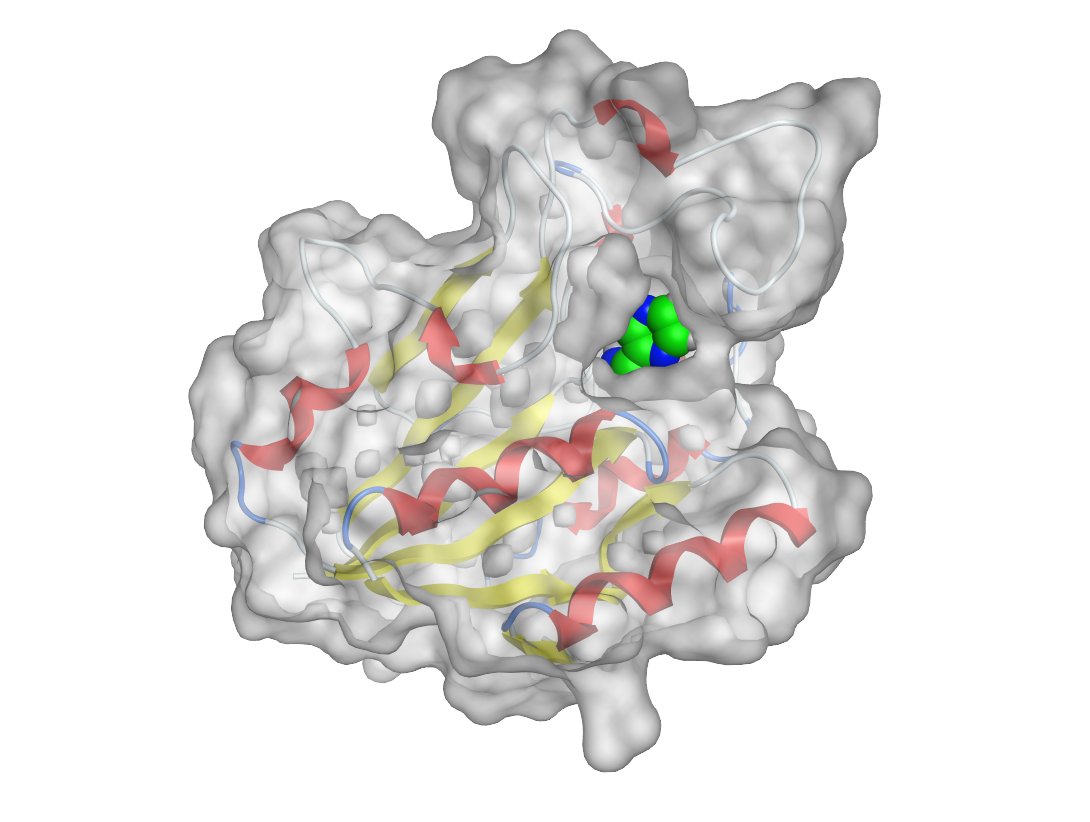 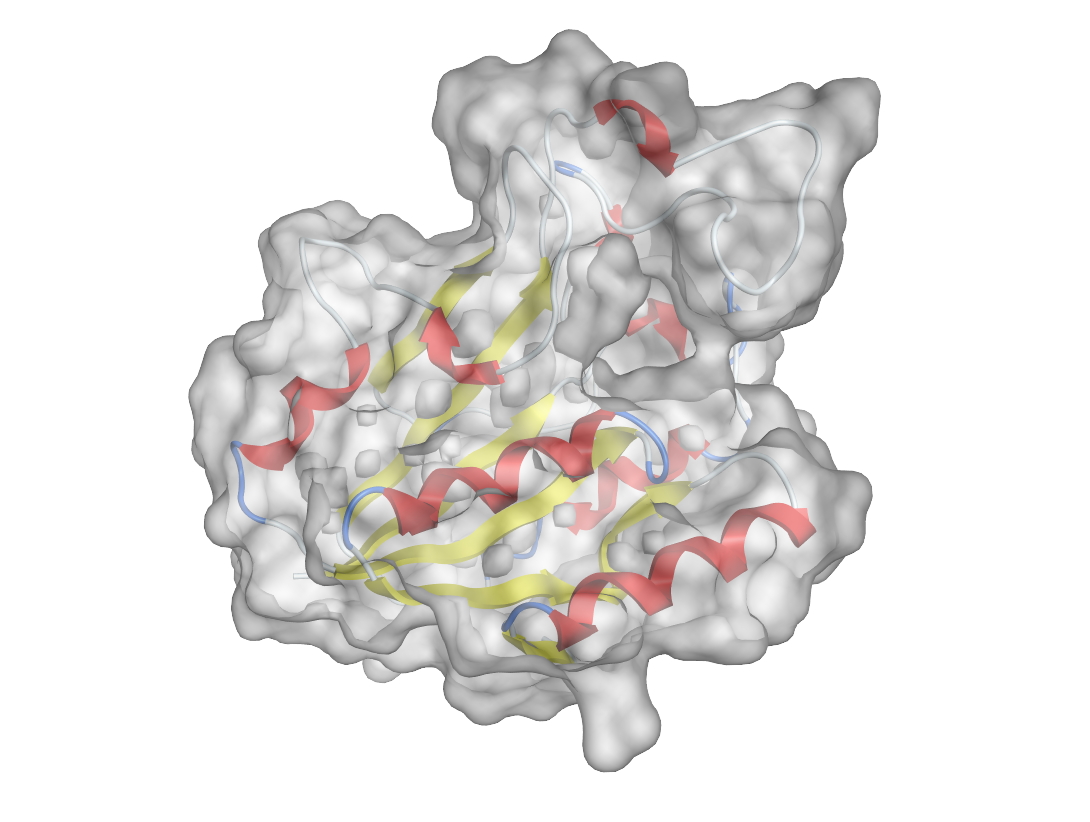 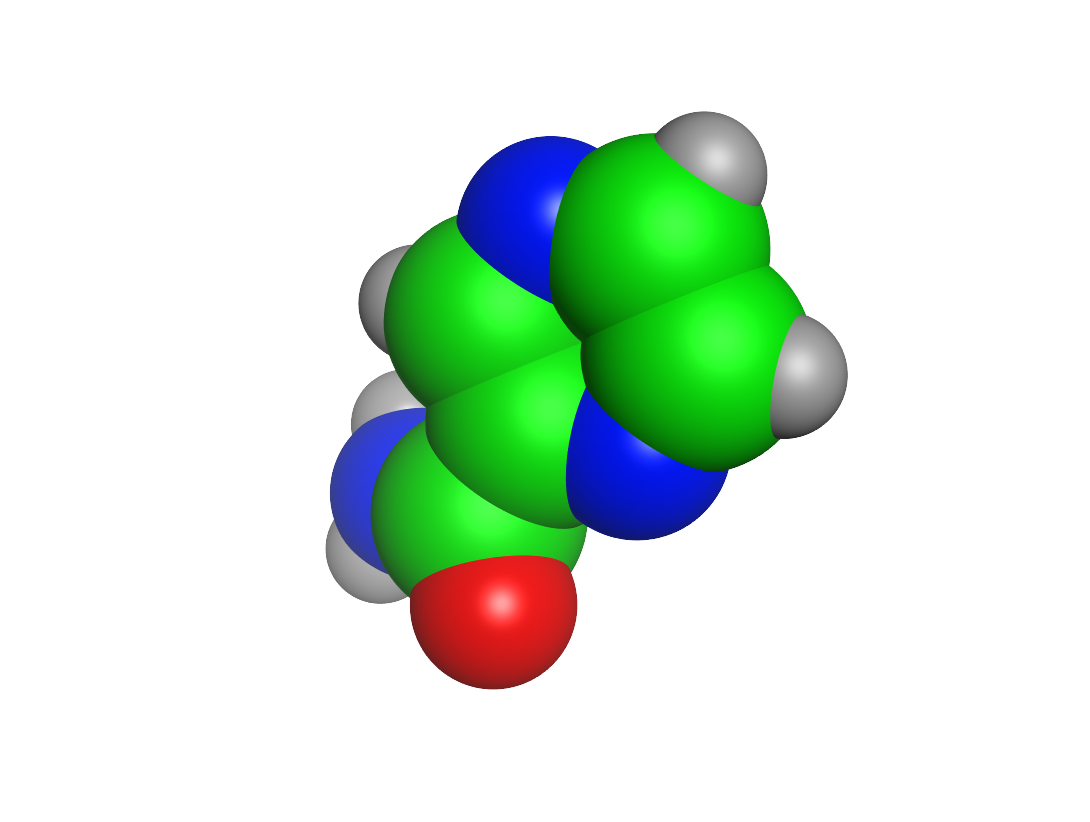 ligand
receptor
complex
computational method for prediction of energeticaly most convenient mutual position of ligand in receptor (pose)
not a simulation of the binding process
position  = translation + orientation + conformation
Stages of docking:
Search function
Scoring function
[Speaker Notes: goal -> find all possible positions of ligand in the defined site of the receptor
sampling of the conformational space]
Docking - terminology
Docking - workflow
Use of Grids (Grid Potentials) in Docking Programs- DOCK, AutoDock
placing a molecule into a 3D lattice or grid, intersections are grid points
different properties (steric, electrostatic) can be measured, tabulated at each point and shown as a field (by connecting points with the same value
in docking, interactions (HB, vdW, ionic) with amino acid are measured and stored in tables for every atom of the ligand
Fig. 17.14 Measuring fields around a molecule by placing a probe atom at grid points
Patrick GL: An Introduction to Medicinal Chemistry, Oxford University Press, New York 2009, 4th Ed.
Use of Grids (Grid Potentials) in Docking Programs
Search function
goal -> find all possible positions of ligand in the defined site of the receptor
sampling of the conformational space
position  = translation + orientation + conformation
Search Algorithms
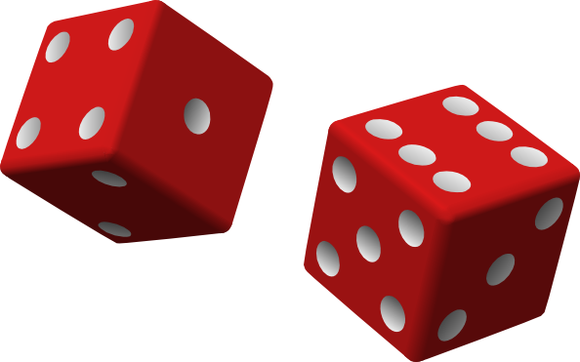 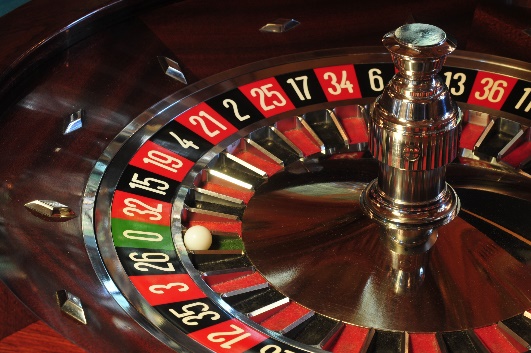 Monte Carlo
based on random number generator
translation + orientation + conformation generated randomly
	+ thorough search of conformational space
	 - high CPU time
Search Algorithms
Tabu Search
modified Monte Carlo
keeps track of what positions have already been sampled (no duplication)
Simulated Annealing
no duplication
positions around well scoring positions are sampled more thoroughly
positions around low scoring positions are sampled less thoroughly
	+ similar effectiveness to Monte Carlo in significantly reduced time
		no duplications
	 - higher memory usage
Search Algorithms
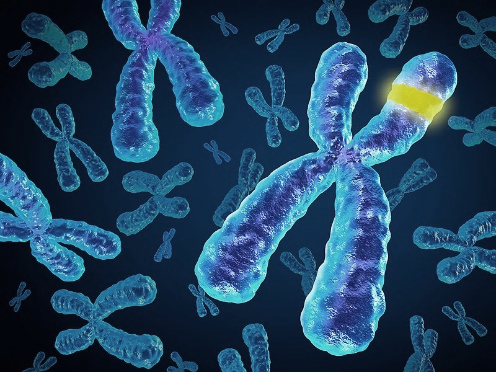 Genetic Algorithms
based on Darwin genetics
translation + orientation + conformation is transformed into GENES
combination of genes with favourable interactions gives rise to 2nd generation
random mutation to genes
Scoring functions
goal -> estimate ligand-target binding energy (affinity); i.e. score the positions obtained by search algorithm

crucial phase of docking – source of failures
Scoring functions
Shape based
MM Force field based - van der Waals interactions, electrostatic interactions, strain energy, desolvation energy 
Empirical - hydrophobic-hydrophobic contacts, hydrophobic-hydrophilic contacts, number oh H-bonds
Knowledge-based - statistical observations of intermolecular close contacts in large 3D databases
Scoring functions
scoring operation takes into account
steric interactions
HB interactions
other types of intermolecular interactions
desolvation
difference in energy between a ligand´s different conformation
decrease in energy resulting from a flexible molecule being bound in a fixed conformation
Docking – Flexibility
LIGAND – usually treated as flexible, all rotatable bonds allowed to rotate
RECEPTOR (active site)
Rigid
Partially flexible

The more rotatable bonds, the more CPU time you need to dock.EXPONENTIALLY.
RIGID DOCKING = rigid ligand & rigid receptor (known conformations or rigid structures)

2. 	flexible ligand & rigid 	receptor

3.	 INDUCED-FIT DOCKING 	flexible ligand & flexible 	receptor
Flexibility of receptor simulates induced-fit.
[Speaker Notes: talk about cis/trans amidic bond
elimination of ligands with high number of rotatable bonds from HTVS]
Docking – Flexibility
flexibility of receptor might be introduced by several approaches

rotamer library of hydroxyls, thiols and other groups important                for H-bonds (Schrödinger Glide)
rotamer library of AA’s side-chains
selected AA side-chains are fully rotatable exactly in the same way as ligand (AutoDock Vina)
induced fit is simulated by MM minimization step after docking (MOE)
Docking software
AutoDock 4.0 - open-source, The Scripps Research Institute

AutoDock Vina –  open-source program for molecular docking. Designed and implemented by Dr. Oleg Trott in the Molecular Graphics Lab at The Scripps Research Institute. Video tutorial.

DOCK - University of California San Francisco

Glide – Schrodinger
FlexX – BioSolveIT GmbH
MOE  - Chemical Computing Group
GOLD  - ​​The Cambridge Crystallographic Data Centre (CCDC)
https://en.wikipedia.org/wiki/Docking_(molecular)#List_of_protein-ligand_docking_software
https://www.click2drug.org/index.html#Docking
Special applications of docking
Consensus docking = use of several docking engines, then compare results 
Consensus scoring = poses generated by one docking engine are scored also by other scoring functions; the final score is a consensus
Ensemble docking = multiple structures of the protein target (different pdbs) are used; simulation of protein flexibility
Blind docking = binding site is not known, the docking is focused on the whole target
Covalent docking = during docking, a defined ligand-receptor covalent bond is created

Protein-protein docking = both ligand and receptor are proteins

HTVS = High Throughput Virtual Screening – based on docking, but may include other CADD techniques (e.g. descriptor filters, pharmacophore models, etc.)
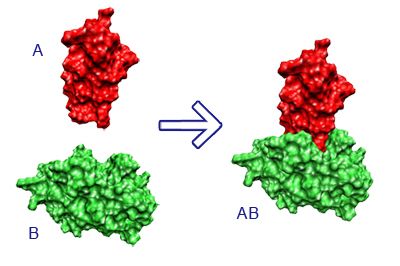 Covalent docking
simulation of covalent complex of ligand-receptor
covalent (suicide inhibitors)
substrates of metabolizing enzymes
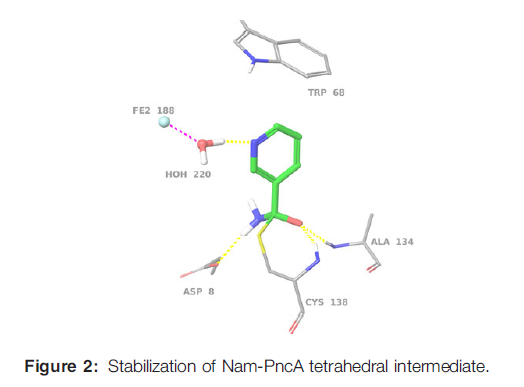 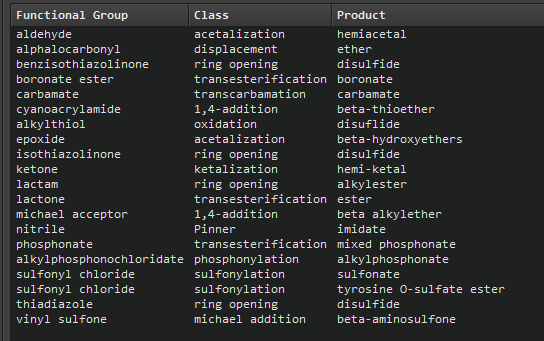 Critical assessment of docking results
RMSD to original ligand (redocking) 
docking score, often in comparison with original ligand
ligand efficiency LE = S/n(heavy atoms)
critical inspection of ligand-receptor interactions
enrichment factor (ROC)

comparison with experiment
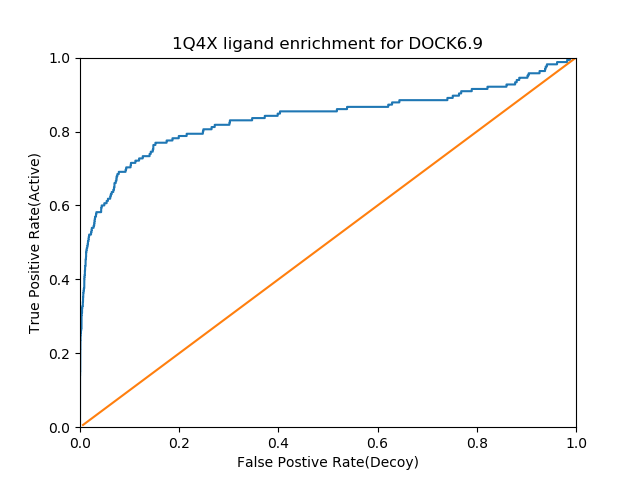 Virtual Screening by docking - HTVS
complementary to biological screening (HTS)
aimed at identifying new lead compound
priority for biological screening can be given to the structures from a chemical library binding to the target in silico

Find weak binders in pool of non-binders
Many false positives (96-100%)
Consensus Scoring reduces rate of false positives

able to process large number of ligandsusually from 10.000 to millions
HTVS- workflow
in this case combined with pharmacophore model
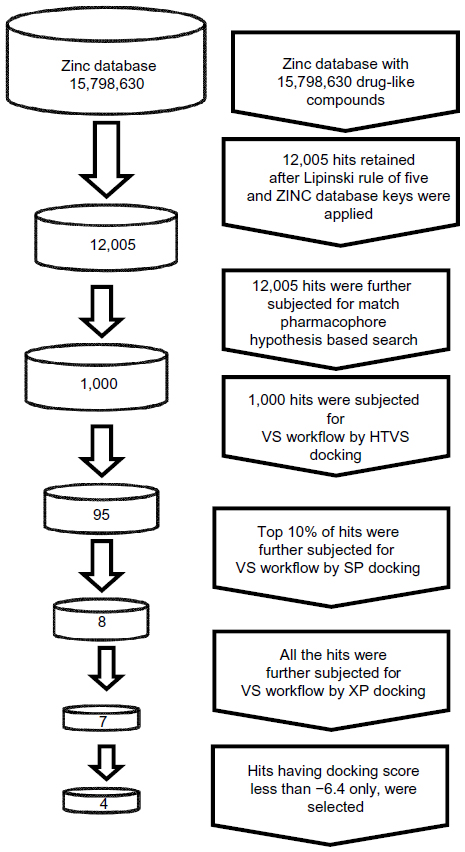 Bhansali SG, Kulkarni VM
http://dx.doi.org/10.2147/RRMC.S50738
De novo Design
based on the knowledge of target structure, from the complex target-ligand, ligand must be removed 
from identification of amino acids in the binding site is possible to predict binding interactions
must be considered
flexible molecules are better to bind
prediction of synthesizable molecules
energy losses due to desolvation
advantage: novelty of lead compounds, however no clinically used drug has been yet designed de novo
Patrick GL: An Introduction to Medicinal Chemistry, Oxford University Press, New York 2009, 4th Ed.
Fragment linking and Ligand growing
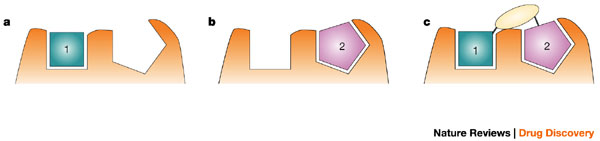 Rees D.C. et al. Nature Reviews Drug Discovery, 2004, 3, 660-672
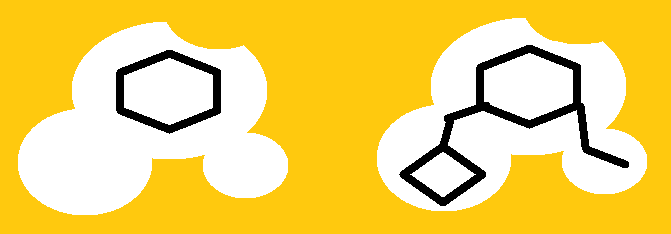 Depends on pre-prepared libraries of LINKERS, FRAGMENTS
Fragment growing - example
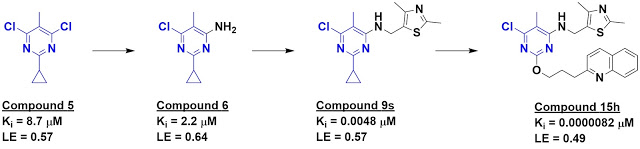 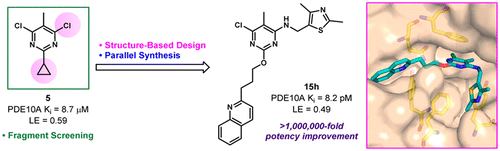 PDE10A: growing potency and selectivity
J. Med. Chem., 2015, 58 (19), pp 7888–7894
Scaffold hopping (replacement)
functional moieties with important interactions with receptor are preserved
the ‘indifferent’ scaffold is replaced from a library of scaffolds
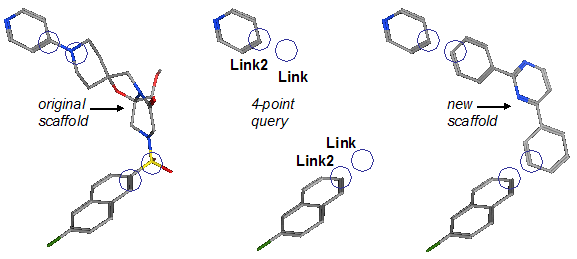 Automated Software for De novo Design
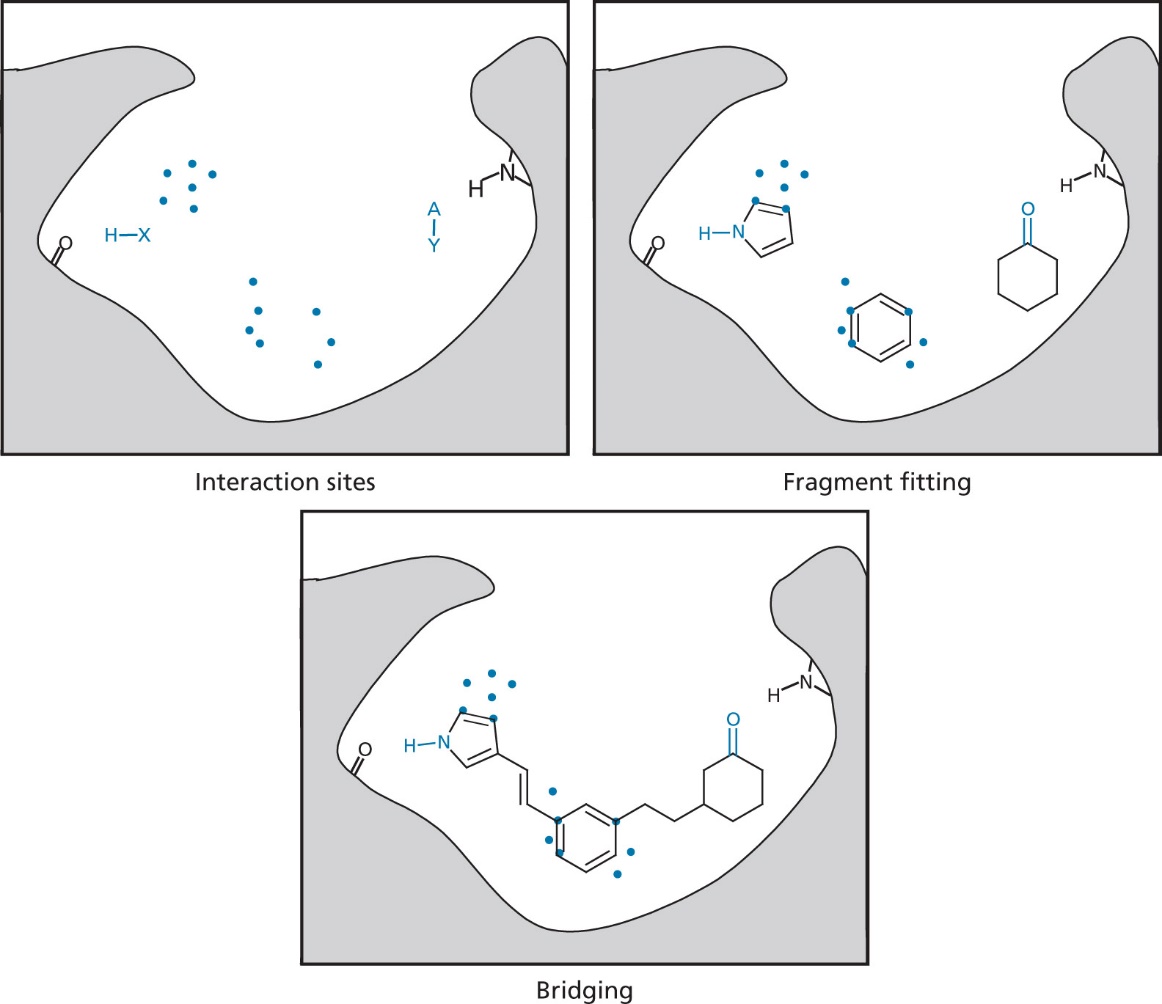 LUDI – works in three steps:
identification of interaction sites (HB, vdW)
fitting molecular fragments (usually rigid)
fragment bridging (linking)
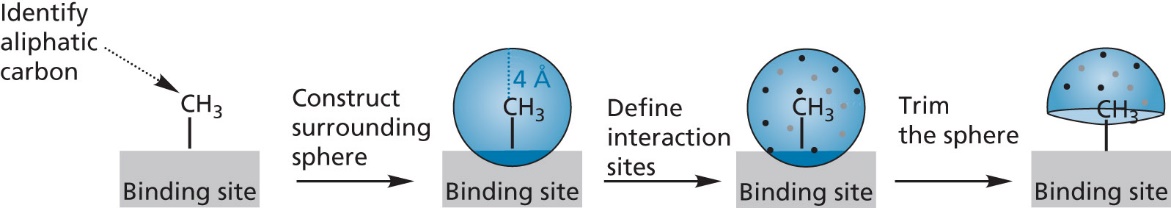 Fig. 17.47 Identification of aliphatic interaction site round a methyl group (LUDI).
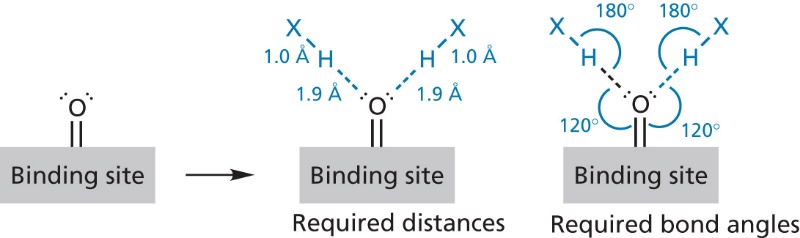 Fig. 17.46 Stages involved in automated de novo drug design using LUDI.
HX, HBD interaction, X-Y, HBA interaction site.
The dots indicate aromatic interaction sites.
Fig. 17.48 The interaction sites for a HBD, represented by H-X (LUDI)
Patrick GL: An Introduction to Medicinal Chemistry, Oxford University Press, New York 2009, 4th Ed.